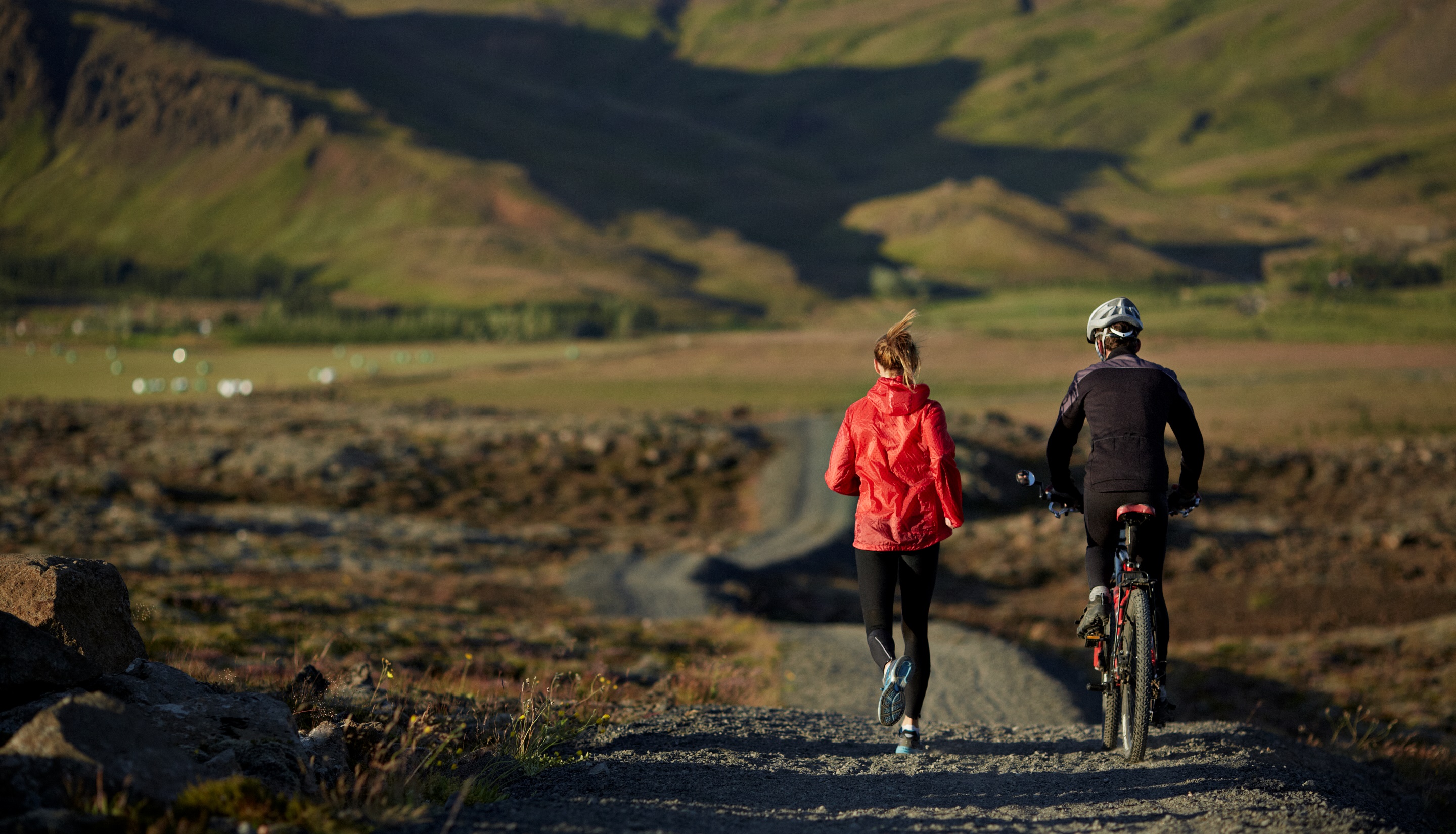 Het gezonde Leven
Leerjaar 2, periode 2, week 1
Leerdoelen voor vandaag
Welke ontwikkelingen zien we op het gebied van een gezonde leefstijl?
Je kunt de ontwikkelingen koppelen aan de verschillende vormen van zorg.
Je weet welke leefstijlgerelateerde aandoeningen er zijn en kunt de relatie naar metabole ontregeling leggen. Hoofdstuk 10 handboek van de leefstijlcoach. 
Je snapt de aspecten van gezondheid vanuit verschillen modellen
Je kunt enkele ontwikkelingen richting de toekomst benoemen.
Uitleg LA 2
Je kan het belang van bewegen voor een gezonde leefstijl toelichten
Je weet wat redenen zijn waarom mensen bewegen en welke trainingsvormen kun je daaraan koppelen.
IBS
Waar kijk je? Welke tips heb je?
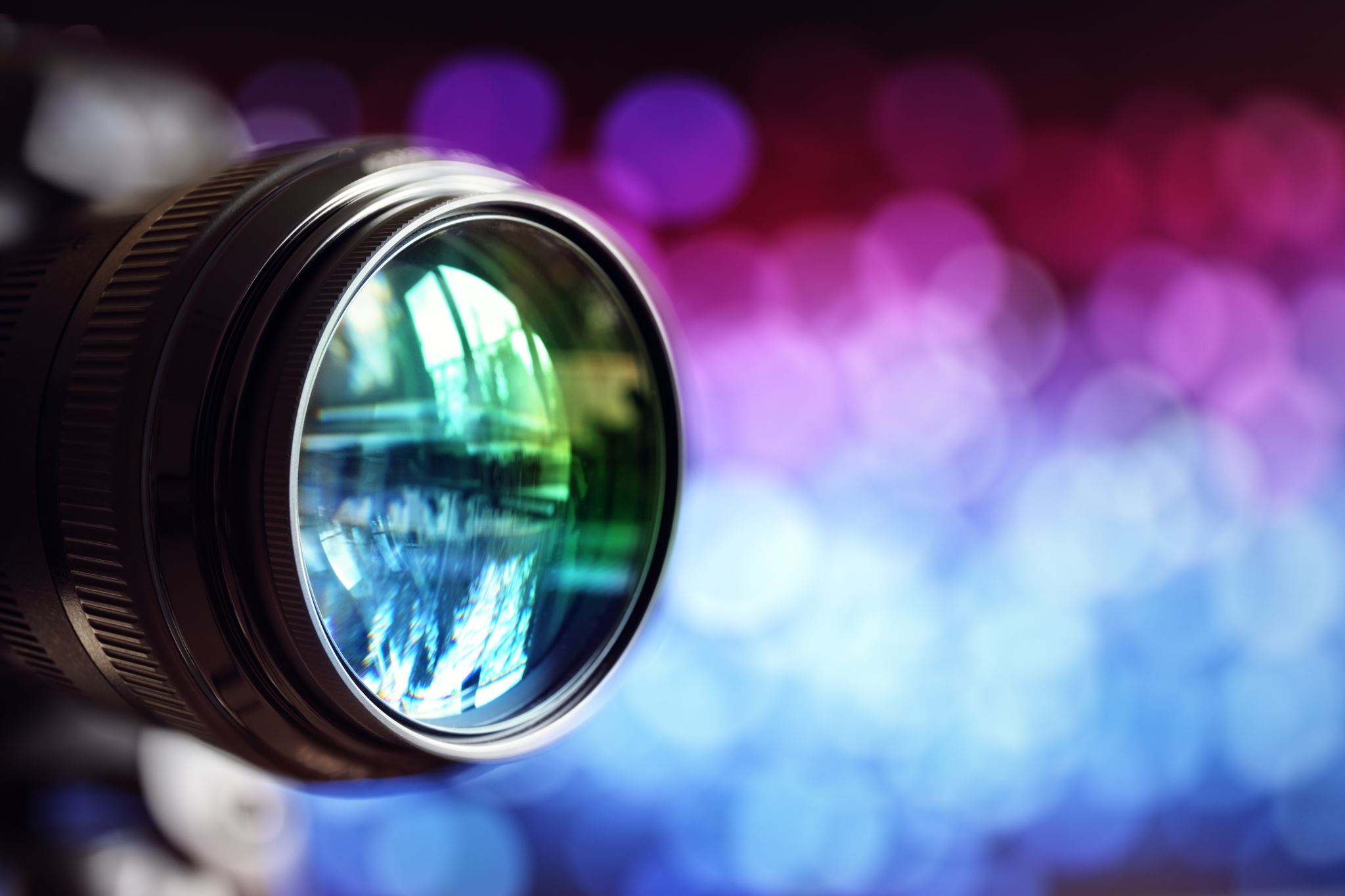 Interessant
https://www.nieuwsvoordietisten.nl
https://www.nieuwsvoordietisten.nl/leefstijlcoaches/
https://www.nrc.nl/index/leven/
https://www.gezondheidsnet.nl/
https://www.voedingscentrum.nl/nl
https://www.kenniscentrumsportenbewegen.nl
https://www.voedingnu.nl
Podcasts via spotify
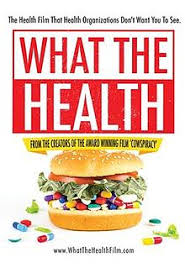 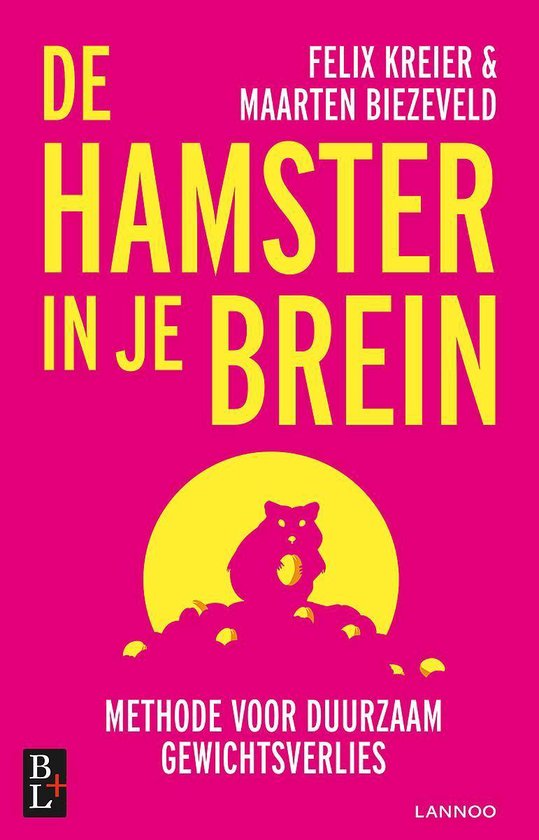 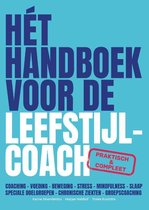 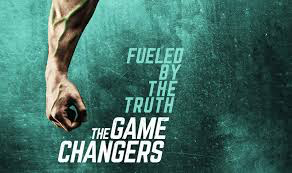 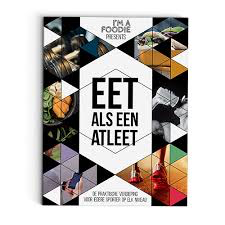 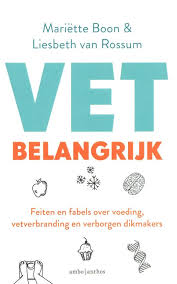 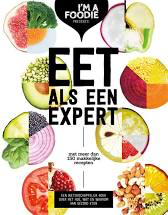 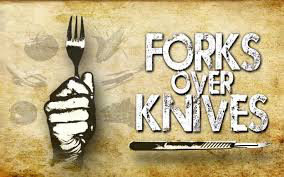 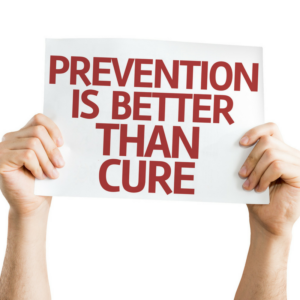 Soorten zorg en ontwikkelingen huidige tijd
Zorg heeft drie vormen:
Preventie: zorgen dat men gezond blijft
Cure: beter worden als men ziek is
Care: zo goed mogelijk leven met een chronische ziekte
Wat denken jullie als je dit ziet?
De gezondheidszorg kost Nederland bijna 100 miljard euro per jaar en per Nederlander ongeveer € 6000,--
https://youtu.be/w868lId846c
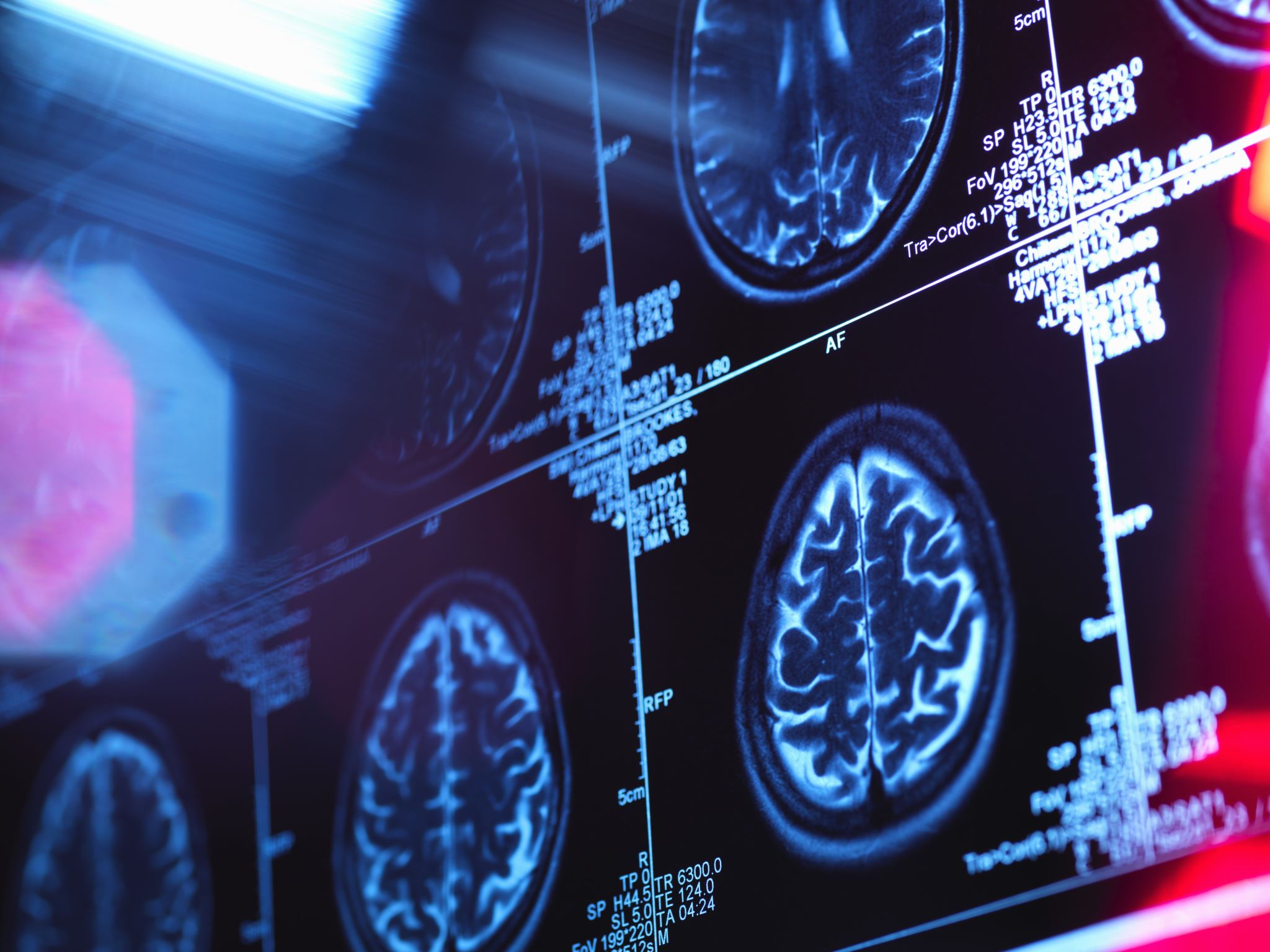 Leefstijlgerelateerde aandoeningen
Welke ken je nog?
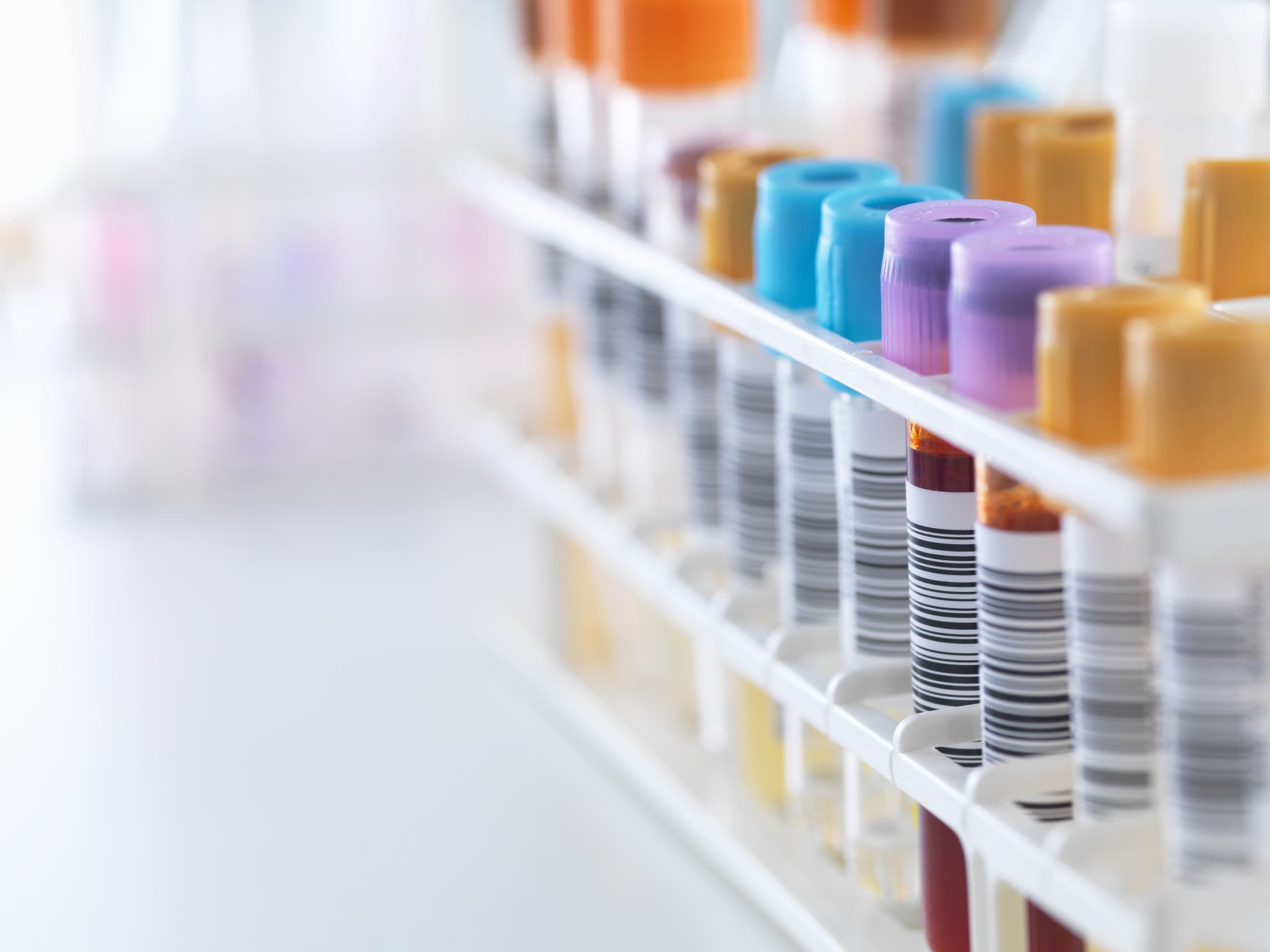 Metabole ontregeling of Metabool syndroom
Wat kunnen jullie vinden?
Ga in je groepje op zoek naar informatie en geef een korte uitleg wat je hebt gevonden.
Metabool syndroom
Metabolisme
Gezondheidsklachten rondom de stofwisseling die met elkaar te maken hebben
Metabool syndroom bij 3 of meer van onderstaande risicofactoren:
De bloedsuikerwaarde is te hoog (5,7 mmol/l of meer),
De bloeddruk is te hoog (130/75 mm Hg of meer),
De HDL-cholesterolniveau is te laag,
BMI is te hoog (25 of meer)
De buikomtrek is te groot (bij mannen: groter dan 94 centimeter, bij vrouwen: groter dan 80 centimeter).
Oorzaak een combinatie van factoren zoals een ongezond eetpatroon, te weinig beweging, stress, leeftijd en erfelijkheid.
Belang gezondheid:
WelzijnWelbevindenVitaliteitHogere economische opbrengst, essentieel voor arbeidsparticipatie en arbeidsproductiviteit
https://www.tno.nl/media/2114/tno_innoveren_voor_gezondheid.pdf
Je bent niet je ziekte, het accent op de complete mens
Check jouw gezondheid
Wat speelt een rol bij gezondheid.https://video.saxion.nl/media/Model+van+Lalonde/0_uknstpuo
4 P’s
Preventie 
Predictie
Persoonlijk
Participatie
Gezonde leven van de toekomst
[Speaker Notes: Voor het voorkomen van ziekte (Preventive), het voorspellen van gezondheidsrisico’s (Predictive), het bieden van zorg op maat aan patiënten (Personalized) en het betrekken van de patiënt (Participatory) 
Voorbeelden voor deze doeleinden zijn wearables, sensoren, virtual reality, domotica, mobiele apps, gaming, of online communicatie a.d.h.v. chat of beeldbellen. Dit maakt zorg op afstand bijvoorbeeld met behulp van videovergadermiddelen – ook telezorg genoemd – mogelijk. Deze technologie dient voor de patiënt in het verdere vervolg van een behandeling, ter preventie, in het dagelijks gebruik, etc. Voor zorg op maat kan een digitale patiëntenwijzer de patiënt inzicht geven in de kwaliteitsverschillen tussen ziekenhuizen, bijvoorbeeld bij de behandeling van kanker. Kankerpatiënten kunnen aangeven wat ze belangrijk vinden en vervolgens adviseert de patiëntenwijzer welk ziekenhuis het beste bij hun wensen past.]
Casus Bert
https://www.youtube.com/watch?v=zsAhrw9Vxew
Bekijk het fragment vanaf ongeveer 39 minuten speeltijd
Hoe zien jullie Bert?
Welke aspecten spelen bij Bert?
 Hoe zou jij Bert benaderen?
Welke aanpak zou jij als leefstijlcoach gebruiken?
We gaan naar buiten bespreek deze zaken in tweetallen.
Zet je coachee in beweging!
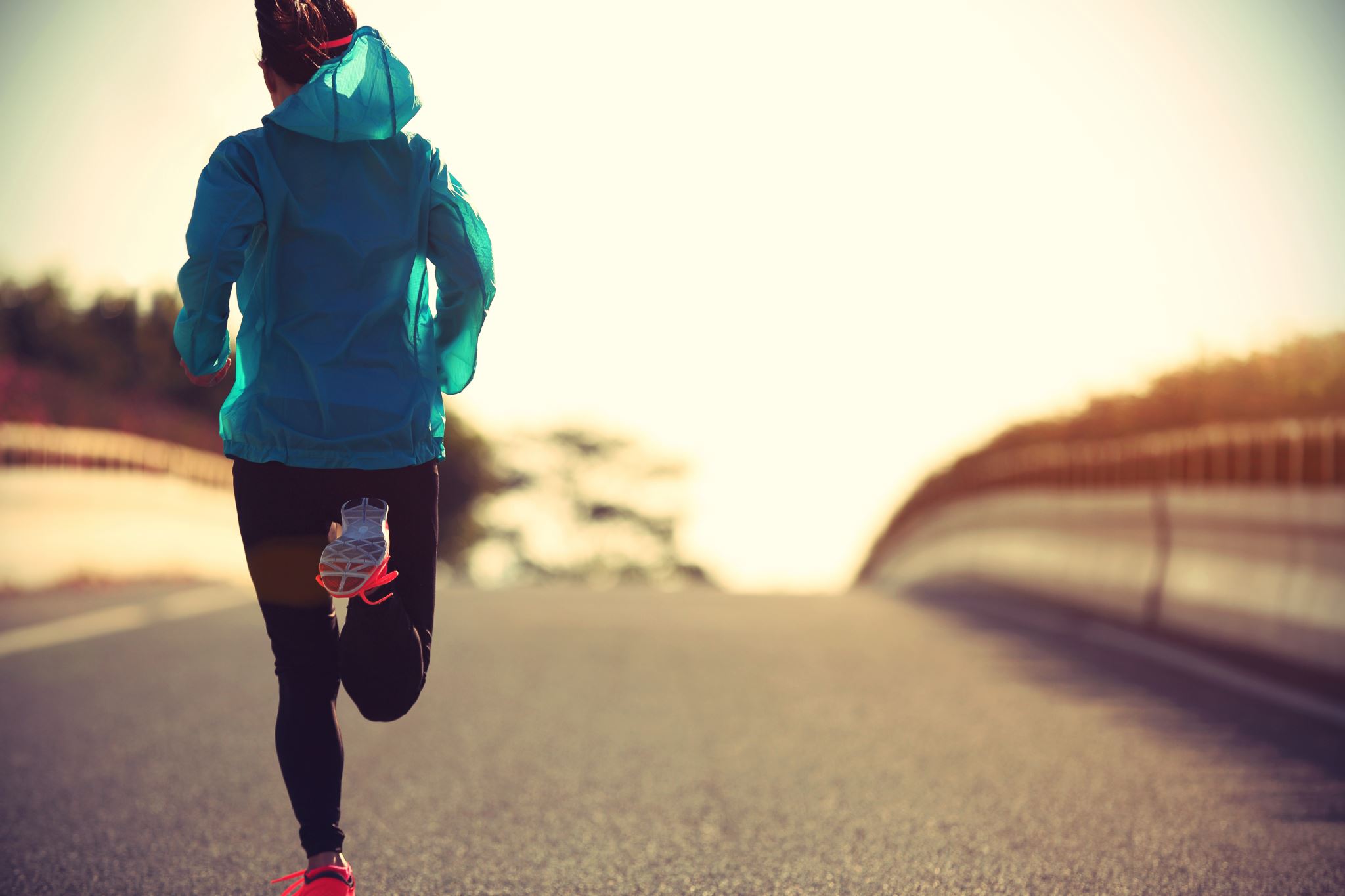 Human capital model sport en bewegen
https://hcm.kenniscentrumsportenbewegen.nl
Voordelen van bewegen
Voordelen van bewegen
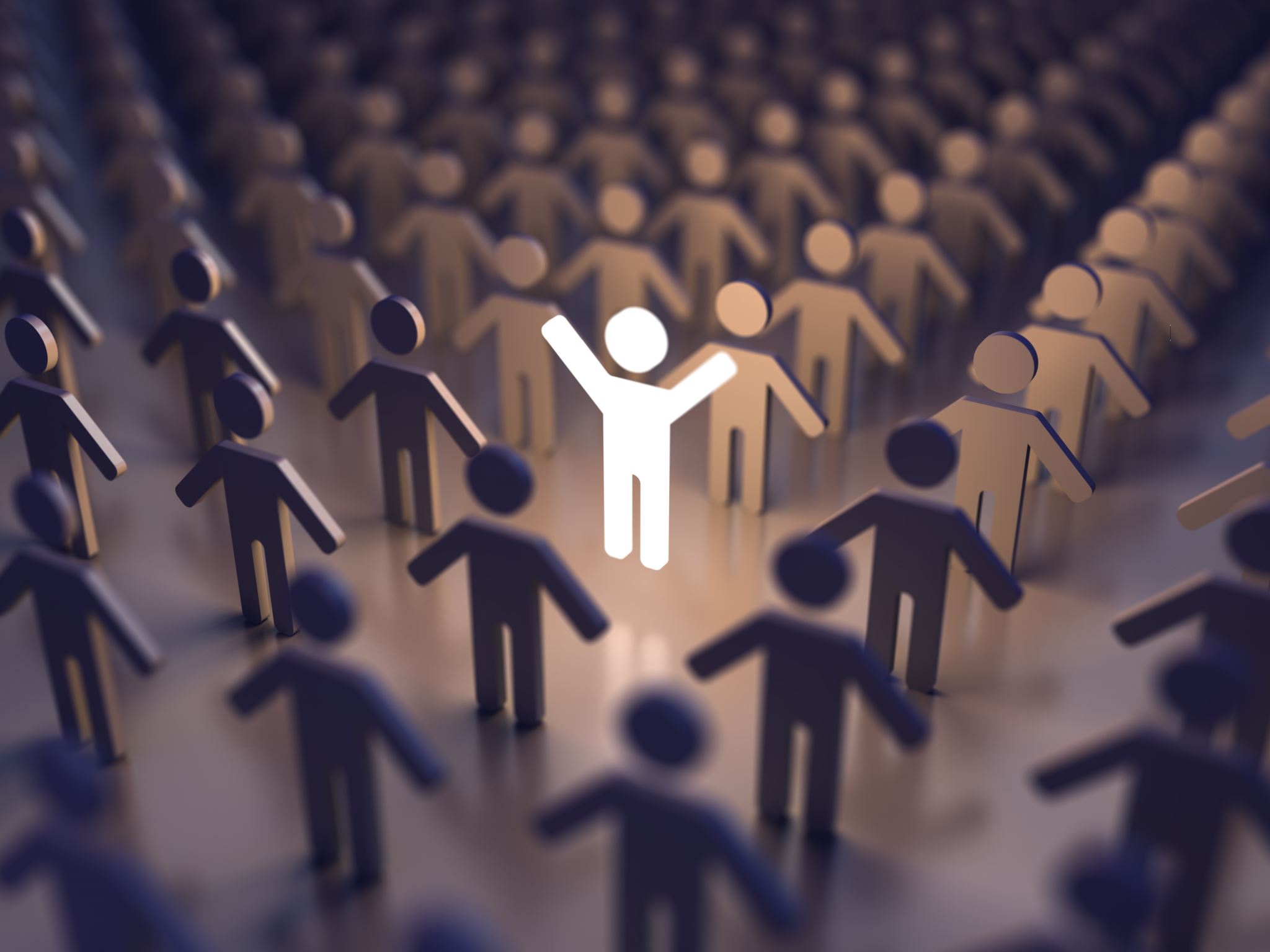 Beweegidentiteit
Wat zijn redenen voor mensen om te bewegen?
Noem er een een aantal en welke welke vormen passen dan?
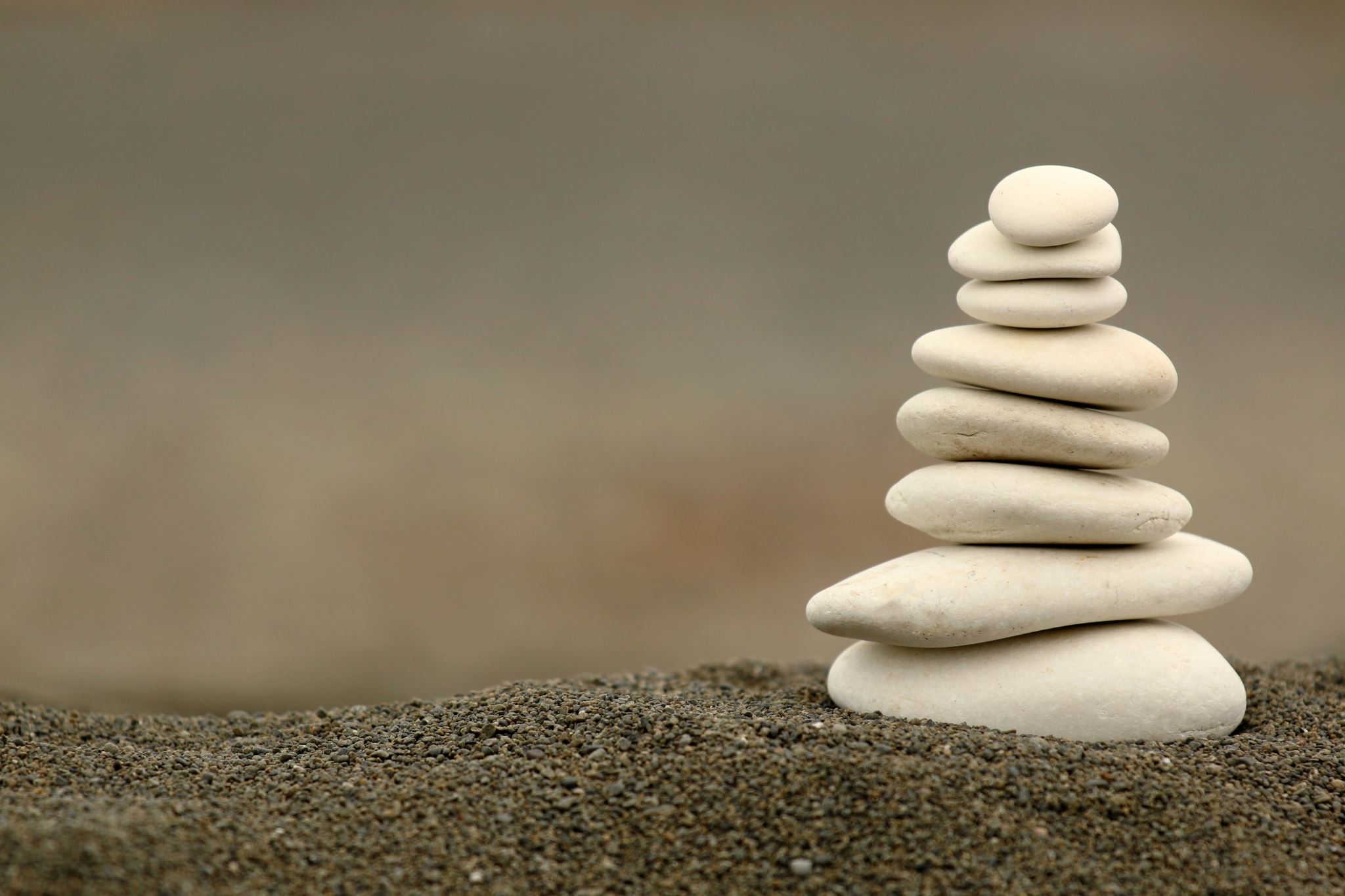 Er zijn 6 beweegredenen
Balans, (geest en lichaam) 
Kracht (fysiek en mentaal sterker worden en beter presenteren) 
Gezondheid (algehele verbetering)
Figuur (verbeteren)
Plezier (met name met anderen)
Wedstrijd (competitie)




Bron: het handboek voor de leefstijlcoach
Wat is belangrijk voordat je daadwerkelijk aan de slag gaat?
Type motivatie om te bewegen
De hoeveelheid en het type motivatie bepalen in hoeverre iemand daadwerkelijk zijn of haar gedrag wil veranderen om meer te bewegen. De zelfdeterminatietheorie van Deci en Ryan onderscheidt verschillende typen motivatie op basis van wat mensen drijft om gedrag te veranderen.
Bron: https://www.allesoversport.nl/thema/gezonde-leefstijl/hoe-zorg-je-voor-de-juiste-motivatie-om-beweeggedrag-te-veranderen/
Motivatie om te bewegen en gedragsverandering
Bron: https://www.allesoversport.nl/thema/gezonde-leefstijl/hoe-zorg-je-voor-de-juiste-motivatie-om-beweeggedrag-te-veranderen/
Ongemotiveerd
Volledig gebrek aan motivatie of intentie om bepaald gedrag te vertonen. Mensen zijn niet gemotiveerd als ze het gevoel hebben niet in staat te zijn om ander gedrag te vertonen of de uitkomsten van nieuw gedrag niet belangrijk vinden. Veranderingen in iemands omgeving of beleving kunnen ervoor zorgen dat iemand gemotiveerd raakt, bijvoorbeeld wanneer iemand steeds meer nadelen van een aandoening ondervindt of wanneer een professional aangeeft dat het goed zou zijn als iemand meer zou bewegen.
Bron: https://www.allesoversport.nl/thema/gezonde-leefstijl/hoe-zorg-je-voor-de-juiste-motivatie-om-beweeggedrag-te-veranderen/
Extrinsiek gemotiveerd:
Extrinsieke motivatie wordt getriggerd door externe factoren. De theorie laat verschillende nuances zien in de aard en mate van extrinsieke motivatie:Extern gereguleerde motivatie: extern gereguleerde motivatie is de klassieke vorm van externe motivatie. Iemand is gemotiveerd om gedrag te vertonen omdat er een beloning van buitenaf tegenover staat of een straf wordt vermeden. Voorbeeld: ‘Ik ga naar de sportschool omdat ik anders op mijn kop krijg van de fysiotherapeut’. of: ‘Er zitten voldoende financiële voordelen aan bewegen’. Deze vorm van motivatie is het minst autonoom en het meest extern gecontroleerd.
Bron: https://www.allesoversport.nl/thema/gezonde-leefstijl/hoe-zorg-je-voor-de-juiste-motivatie-om-beweeggedrag-te-veranderen/
Geïntrojecteerde motivatie:
Bij deze vorm van motivatie is iemand bereid om gedrag te veranderen, maar doet diegene dit nog niet vanuit eigen wil of interne drijfveren. Daarmee is de motivatie nog steeds extern gecontroleerd. Iemand is bijvoorbeeld gemotiveerd om zich aan de regels te houden of om te voldoen aan externe verwachtingen. Voorbeeld: bewegen om te voldoen aan een schoonheidsideaal of schuldig voelen om een afspraak om te komen niet na te komen.
Bron: https://www.allesoversport.nl/thema/gezonde-leefstijl/hoe-zorg-je-voor-de-juiste-motivatie-om-beweeggedrag-te-veranderen/
Geïdentificeerde motivatie:
Geïdentificeerde motivatie komt meer vanuit de persoon zelf. Iemand is gemotiveerd omdat diegene beseft dat het nieuwe gedrag iets oplevert of wat goeds brengt. Voorbeeld: iemand is gemotiveerd om te bewegen zodat conditie verbetert of om lekkerder in zijn of haar vel te zitten. Deze vorm van motivatie is meer autonoom omdat iemand zichzelf aanzet tot het veranderen van gedrag om het gewenste doel te bereiken.
Bron: https://www.allesoversport.nl/thema/gezonde-leefstijl/hoe-zorg-je-voor-de-juiste-motivatie-om-beweeggedrag-te-veranderen/
Geïntegreerde motivatie
De meest autonome vorm van extrinsieke motivatie is geïntegreerde motivatie. Hierbij is iemand gemotiveerd om gedrag te veranderen omdat het gewenste gedrag als onderdeel van iemands identiteit wordt gezien. Iemand is gemotiveerd om meer te bewegen omdat dit past bij zijn of haar identiteit als sporter. Voorbeeld: ‘Ik ga naar de sportschool omdat ik mezelf beschouw als een sporter’
Bron: https://www.allesoversport.nl/thema/gezonde-leefstijl/hoe-zorg-je-voor-de-juiste-motivatie-om-beweeggedrag-te-veranderen/
Intrinsiek gemotiveerd:
Intrinsieke motivatie is de volledig autonome motivatie die helemaal vanuit iemand zelf komt. Als iemand intrinsiek gemotiveerd is, voert diegene gedrag uit omdat het leuk is, voldoening geeft of het zelf interessant vindt. Voorbeeld: iemand gaat voetballen omdat hij het leuk vindt.
Bron: https://www.allesoversport.nl/thema/gezonde-leefstijl/hoe-zorg-je-voor-de-juiste-motivatie-om-beweeggedrag-te-veranderen/
Ondersteuning
Bron: https://www.allesoversport.nl/thema/gezonde-leefstijl/hoe-zorg-je-voor-de-juiste-motivatie-om-beweeggedrag-te-veranderen/
Ondersteuning
Autonomie: iemand heeft de vrijheid om gedrag naar eigen inzicht uit te voeren en heeft invloed op wat hij of zij doet.
Gevoel van competentie: het vertrouwen van een individu dat hij of zij in staat is het gedrag uit te voeren. 
Verbondenheid: de verbondenheid met de omgeving, ofwel het vertrouwen dat iemand voelt te hebben van anderen.
Bron: https://www.allesoversport.nl/thema/gezonde-leefstijl/hoe-zorg-je-voor-de-juiste-motivatie-om-beweeggedrag-te-veranderen/
Nederlandse beweegrichtlijnen
Beweegrichtlijnen
[Speaker Notes: Beweegrichtlijnen 2017 advies van de gezondheidsraad. Verlaagt het risico op chronische ziekten als diabetes, kanker en hart- en vaatziekten en depressieve symptomen en bij oudereren botbreuken.]
Zitpandemie, bekijk het filmpje
https://youtu.be/cxsbVA2mtsI
Wat zijn problemen waar Bert mee te maken heeft en bij welke stappen kun je hem begeleiden?
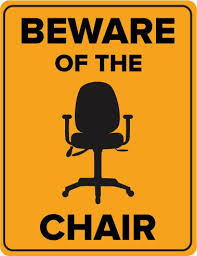